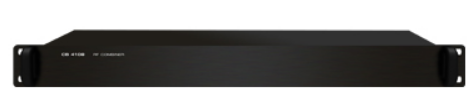 KRF108
RF COMBINER
다수의 모듈레이터의 RF 신호를 결합하여 하나의 신호로 출력
변조방식			: FM
입력 채널 			: 8CH
사용 주파수	 		: 5MHz-1GHz
삽입손실			: 12db이하
반사손실			: 16db이상
빔구경			: 1mm
임피던스 			: 75Ω
외형 규격(W x H x D) 		: 430 x 40 x 350mm
무게			: 3.32kg